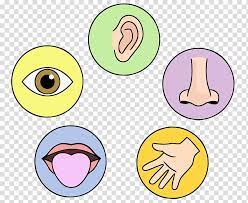 SPECIAL SENSES- GENERAL RADIOLOGY CONCEPTS OVERVIEW
DR SABA
SR HFH RADIOLOGY
DR MADIHA
SR BBH RADIOLOGY
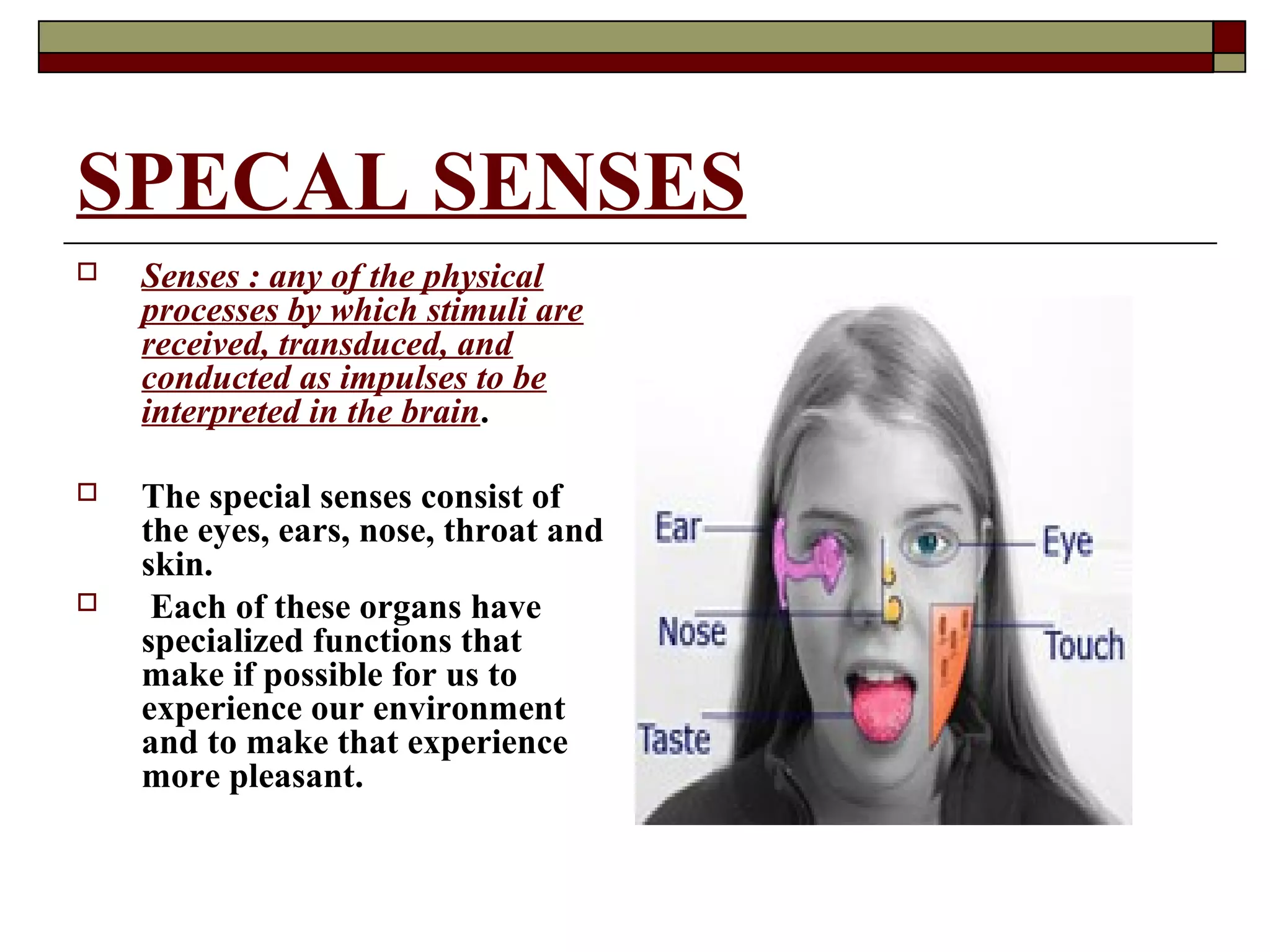 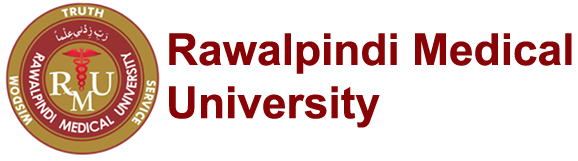 TRUTH, WISDOM & SERVICE
“OUT MOTTO”
NUMBER OF SLIDES ACCORDING TO DR UMAR LGIS MODEL
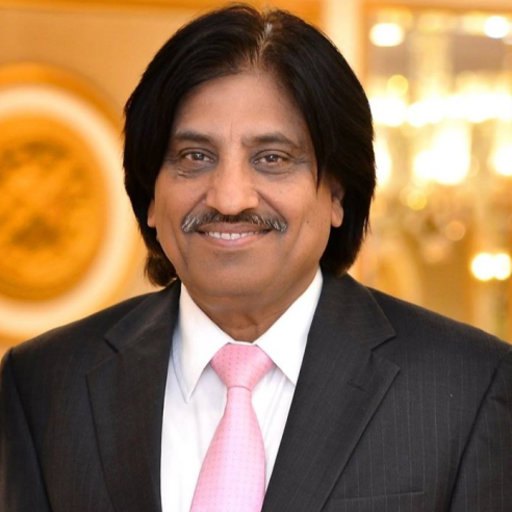 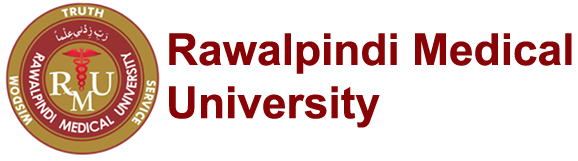 Introductory slides
Bismillah					1
Introduction					1
Mission vision					1
Dr. Umar model of LGIS				1
Gain attention slides 				2
Learning objectives					1
Core Concept					7
Horizontal Integration				10
Vertical integration				16
Recent Articles					2
Assessment				                   5
Take home message				1
PROF.UMER MODEL OF INTEGRATED LECTUREROF UMER MODEL OF INTEGRATED LECTURE
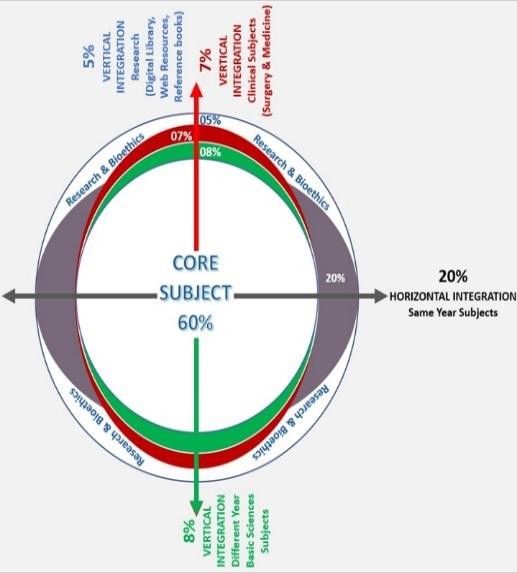 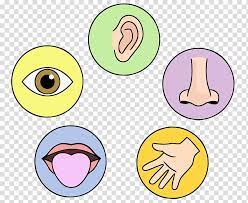 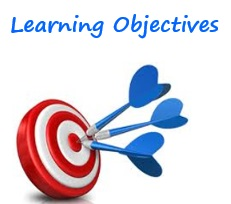 LEARNING OBJECTIVES
At the end of this lecture, students should be able to;

Understand the concept of role of medical imaging regarding special senses
Understand and identify basic radiological anatomy
Introduction to Various imaging modalities  and their specific role
Approach  to imaging 
Introduction to some common pathologies
Read relevant research article
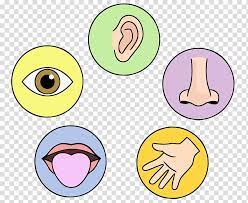 What are special senses?CORE CONCEPT
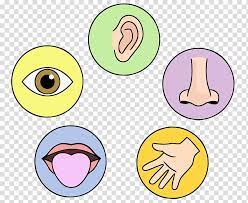 VISUAL PATHWAYHORIZONTAL INTEGRATION
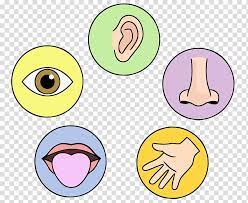 VISUAL PATHWAY
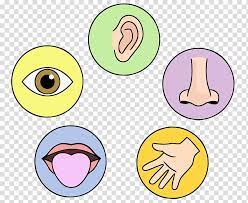 IMAGING MODALITIES:
Ultrasound (B Scan)
X ray orbit (occiptomental view)
CT orbit
MRI orbit
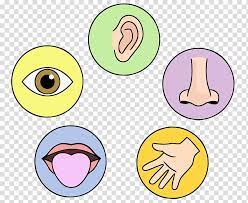 B SCAN
VERTICAL INTEGRATIONVV
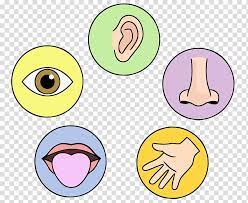 INDICATIONS OF X RAY AND CT ORBITS
Abscess (infection) of the eye area.

Broken eye socket bone.

Foreign object in the eye socket.
OCCIPOMENTAL VIEW
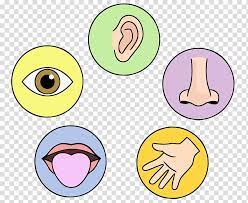 ORBITAL BLOW OUT FRACTURE
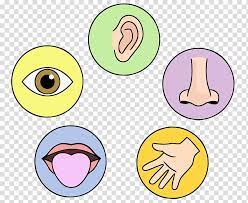 ORBITAL FOREIGN BODY
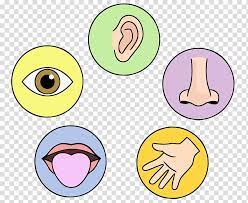 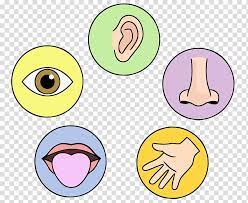 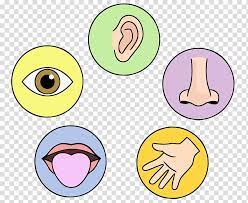 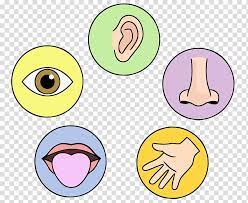 OPTIC NERVES
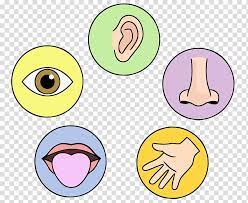 OPTIC CHIASM
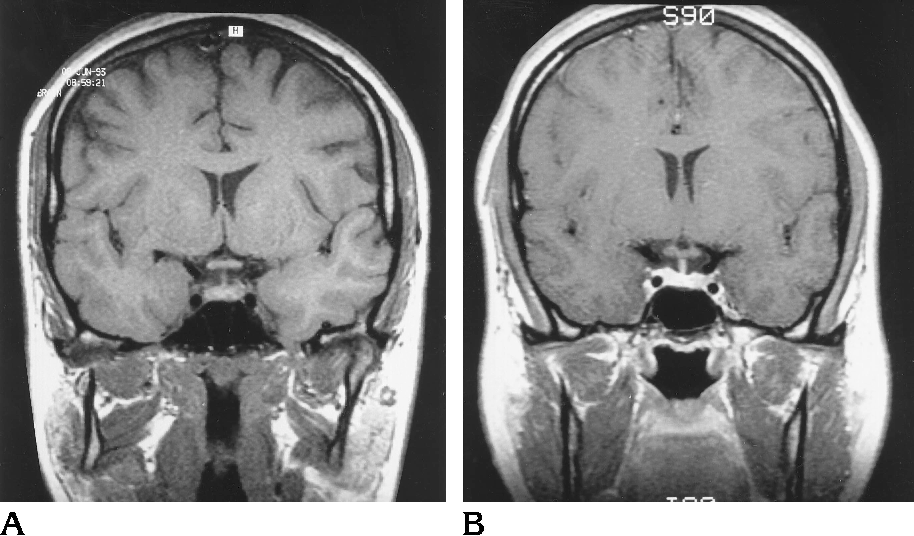 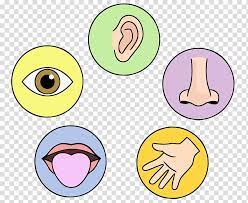 OPTIC RADIATION
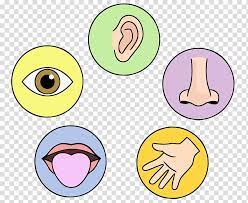 OPTIC NERVE GLIOMA
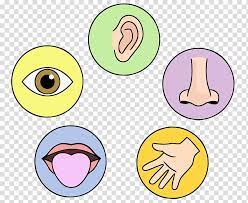 AUDITORY PATHWAY
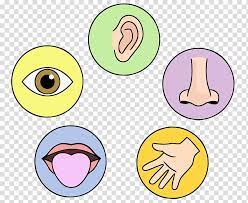 AUDITORY PATHWAY
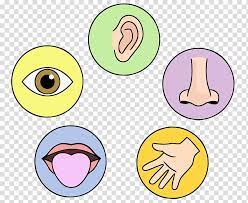 IMAGING MODALITIES
X RAY 
CT TEMPORAL BONE
MRI
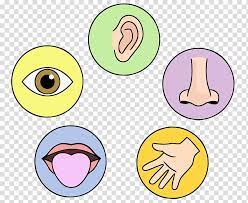 ANATOMY OF TEMPORAL BONE
The temporal bone is located on the sides and base of cranium and lateral to temporal lobe of cerebrum.
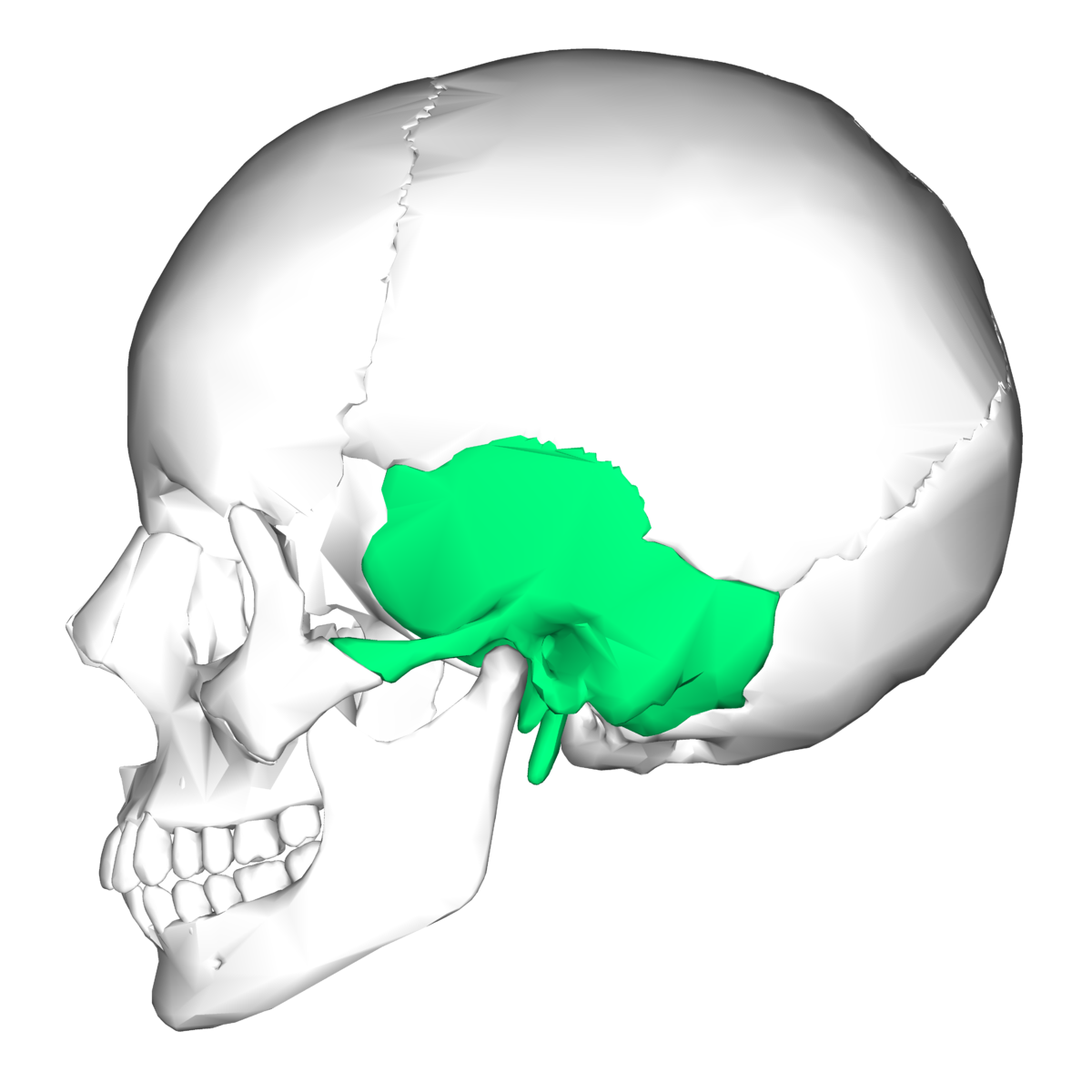 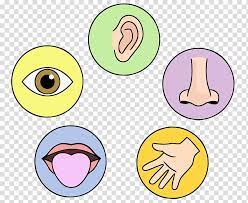 TEMPORAL BONE IMAGING TECHNIQUES
CT and MRI are currently the most widely used imaging techniques

Each imaging modality has its own advantages and disadvantages, and often more than one investigation is necessary for a complete evaluation.
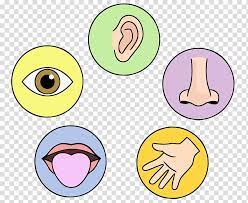 CT:
Excellent for assessing the osseous structures.
Not ideal for assessing the soft tissue contents of the otic capsule, brain or vessels.
MRI:
Characterizing brain, CSF and cranial nerves.
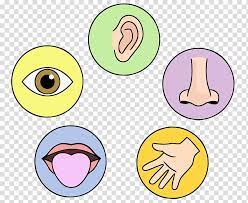 MIDDLE EAR CAVITY
MIDDLE EAR CAVITY
Air space within the petrous part of temporal bone between eustachian canal anteriorly and mastoid air cells posteriorly

Laterally- tympanic membrane
Medially- otic capsule and cochlear promontory
Superiorly- tegmen tympani
Inferiorly- jugular floor

Subdivided into;
Epitympanum
Mesotympanum
hypotympanum
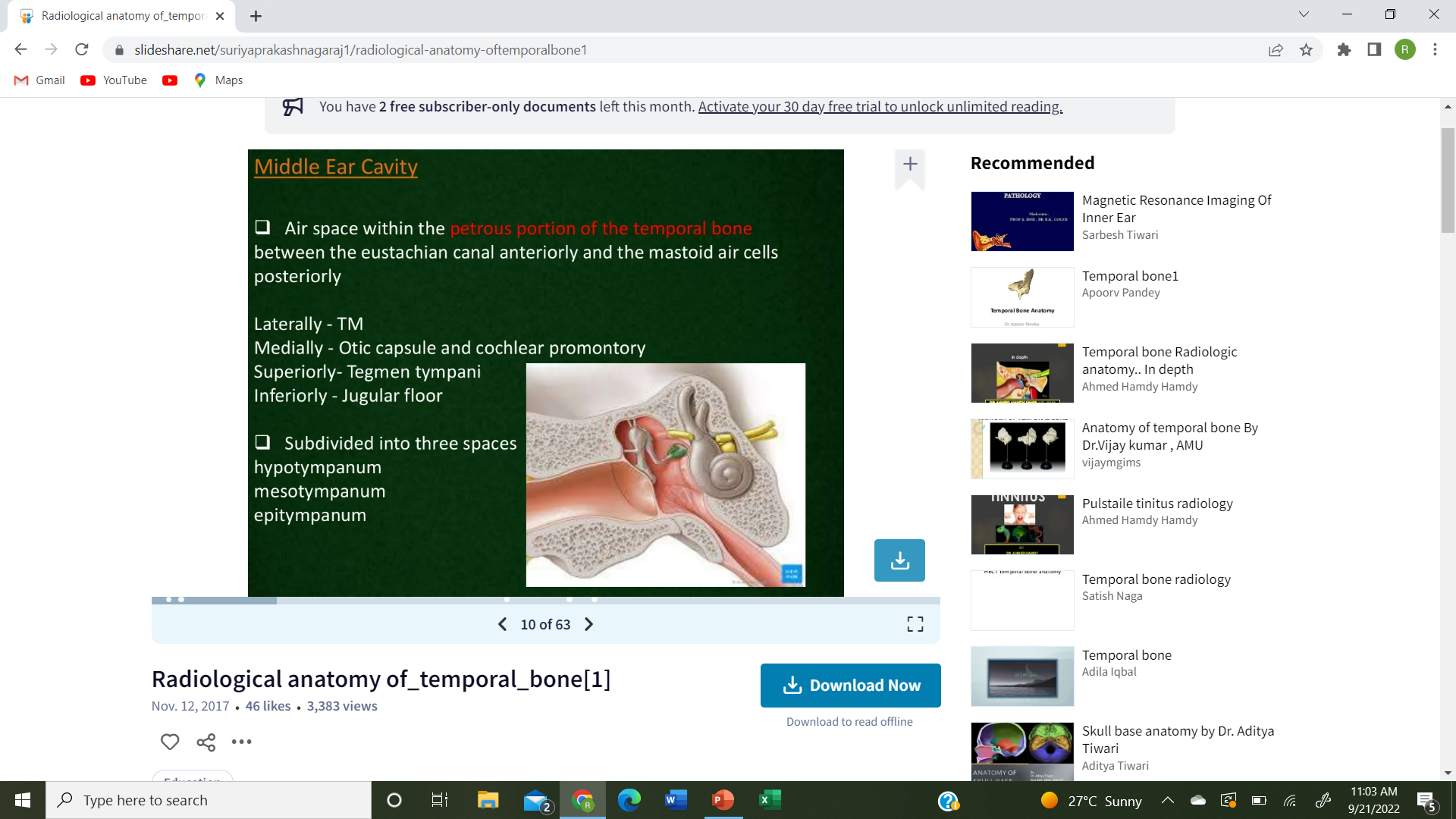 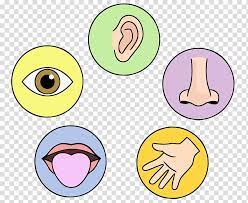 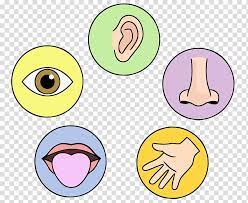 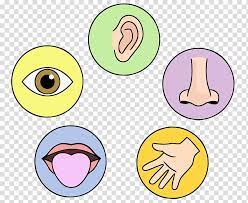 MIDDLE EAR OSSICLES
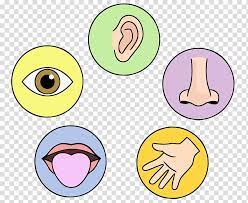 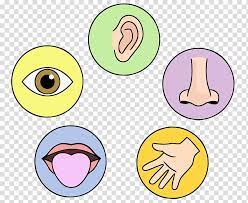 VESTIBULOCOCHLEAR NERVE
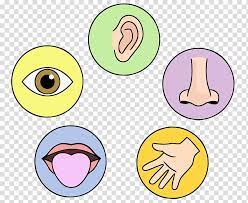 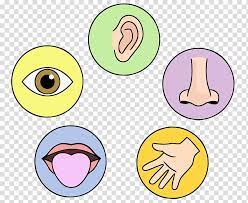 OLFACTORY PATHWAY
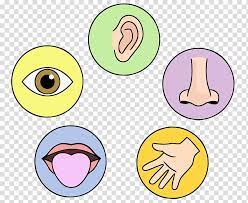 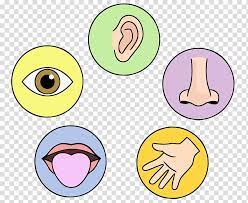 IMAGING MODALITIES
X RAY 
CT PNS
MRI
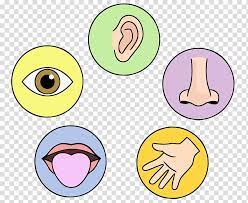 X RAY AND CT PNS
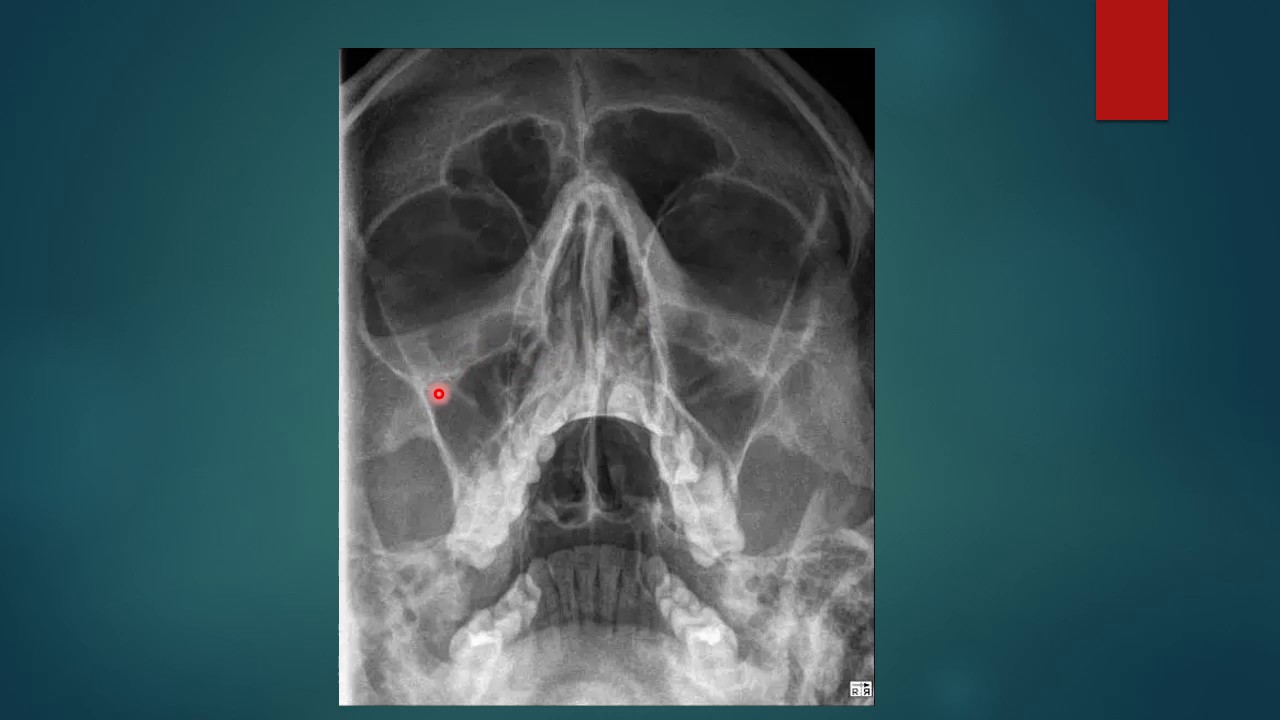 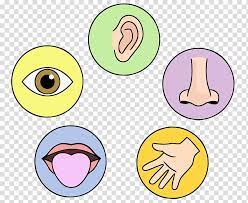 OLFACTORY NERVES IN OLFACTORY GROOVE
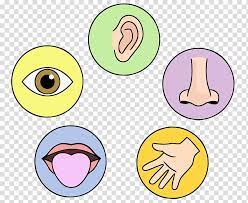 OLFACTORY GROOVE MENINGIOMA
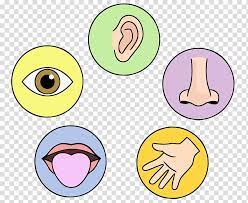 OLFACTORY NEUROBLASTOMA
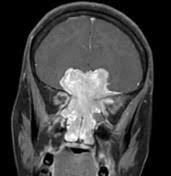 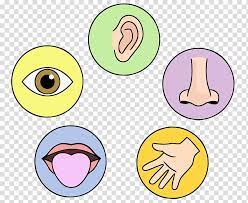 RELEVANT JOURNAL ARTICLE
Biousse V, Danesh-Meyer HV, Saindane AM, Lamirel C, Newman NJ. Imaging of the optic nerve: technological advances and future prospects. The Lancet Neurology. 2022 Dec 1;21(12):1135-50.

Benson JC, Lane JI. Temporal Bone Anatomy. Neuroimaging Clinics. 2022 Nov 1;32(4):763-75.
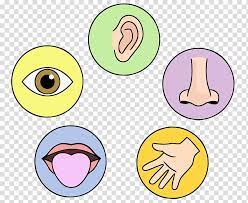 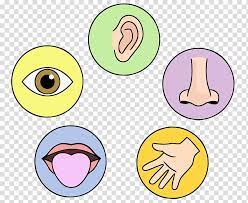 Identify the study:Identify labelled structures:
A
C
B
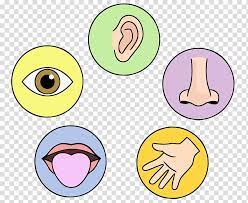 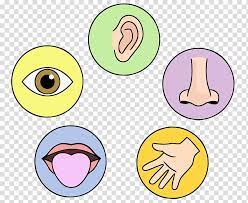 Case scenario:
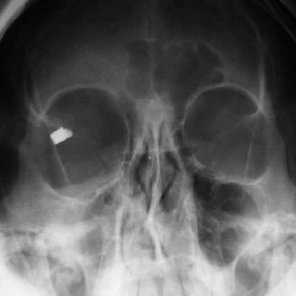 50-year-old man whose face was injured on the right side while he was working with an agricultural machine. On admission, he was fully conscious and did not have any neurological deficits. He had tearing, photophobia and "foreign body" sensation on right side with no loss of vision or ocular motility, but had a laceration of the lateral side of his right upper eyelid.

Identify the study
Describe the findings
Further imaging if required
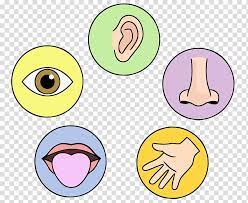 ANSWER KEY
IDENTIFY THE STUDY?
X RAY ORBIT
DESCRIBE THE FINDINGS?
Orbital x ray reveals a metallic density intraocular foreign body in superolateral part of right orbit
No fracture noted
FURTHER IMAGING IF REQUIRED?
CT orbits, as it provides superior localization of small foreign bodies, the anatomy of the surrounding structures, and any associated injuries.
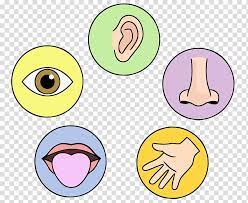 TAKE HOME MESSAGE
“Each imaging modality has its own indications, advantages and disadvantages, and often more than one investigation is necessary for a complete evaluation.”
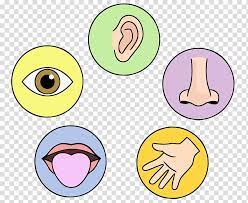 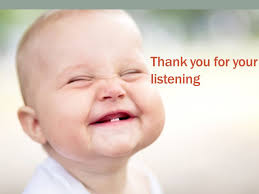